Instrumentation for gravitational-wave detection
Conor Mow-Lowry
BND School Wuppertal 2023
Slido for questions
Add your questions or upvote those already posted and I’ll try to answer them.
Fully anonymous!
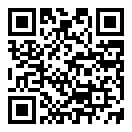 Slido #921 8346
https://app.sli.do/event/feM5JT34qMLuDUDwBXHDDH
Session 3
Laser interferometry: Phase to power
Maxwell’s equations to the wave equation
Plane waves and simplifications
Measuring a laser beam and our simplest nomenclature

Tutorial 1: 
Calculate the response to a gravitational wave
Project laser frequency fluctuations into ‘strain equivalent’ noise.
Tutorial material
Morning		BND tutorial 1 – frequency noise (indico)				Diagram on slides (on screen + indico)
				(helpful) BND session 3 Maxwell_to_detection (indico)				(optional) Session 3 notes - interferometer_techniques…
Afternoon		BND tutorial 2 – sensor_response (indico)					BND tutorial 2 notes – thermal noise (indico)				Information on slides (on screen + indico)
				(optional) BND tutorial 2 notes – pole_zero (indico)
Maxwell to Measured power
(in the Maxwell_to_Detection pdf)
A Michelson interferometer
Michelson Interferometer
δLd/2
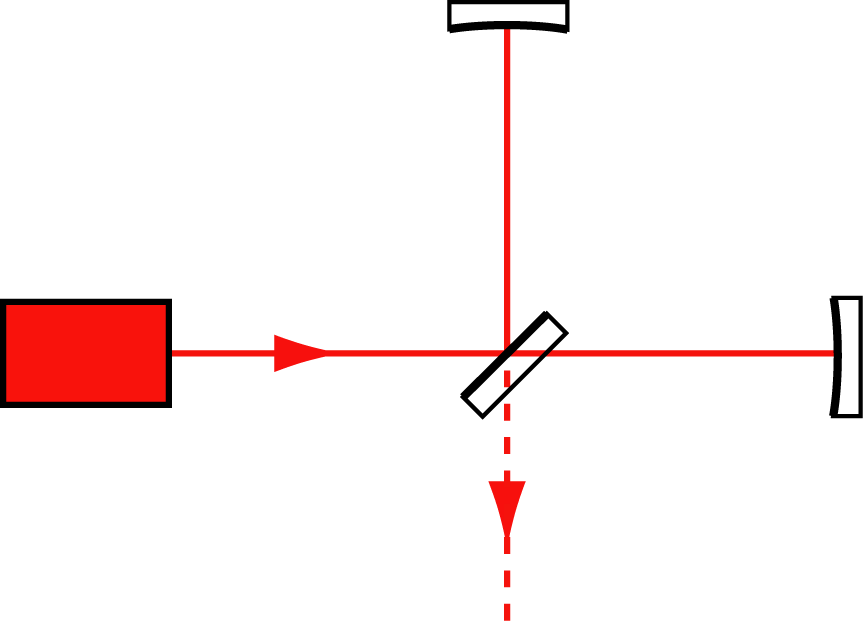 L1
Laser
δLd/2
Pin
L2
k0 + δk
Pout
Beamsplitter
Er = r.Ein
Ein = √Pin
Et = it.Ein
R = T = 0.5
r = t = √0.5
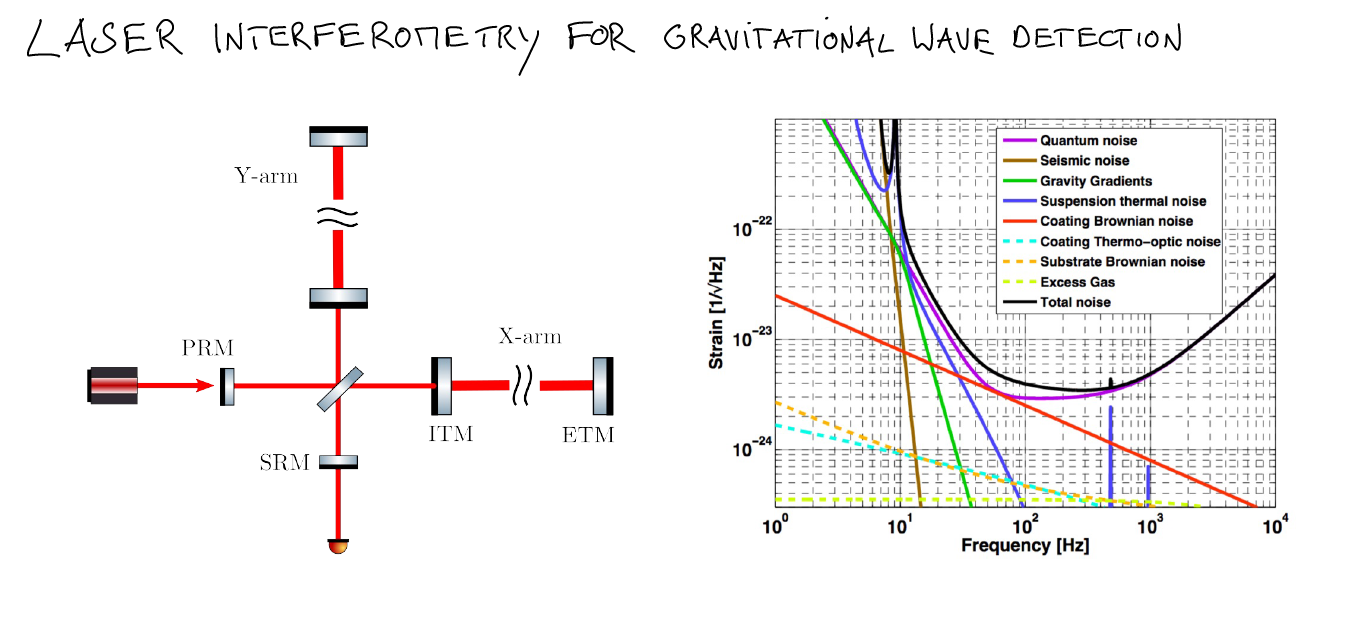 From Andreas Freise’s notes, 2022 BND school
Advanced LIGO ‘real’ noise budget (2020)
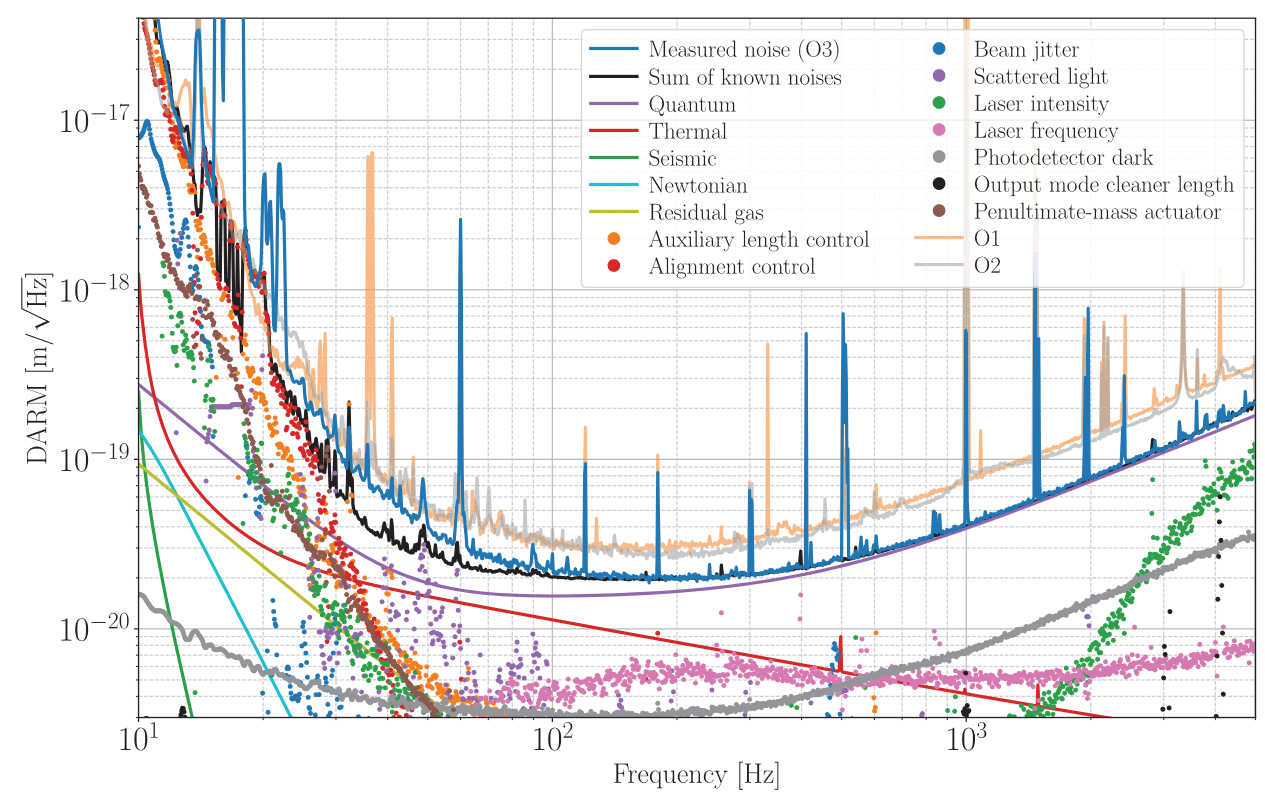 PRD 102, 062003 (2020)
Conclusions
These simple, algebraic computations form the basis of interferometer simulation tools. 
They determine the optical response of the detector and they are used extensively in the design phase
They must be augmented with an understanding of the actual beam shape, size, and alignment. 
The derivation you have made is sufficient for understanding frequency fluctuations (Hz) to measured power (W), but not for Gravitational Wave (strain) to power.
Slido for questions
Add your questions or upvote those already posted and I’ll try to answer them.
Fully anonymous!
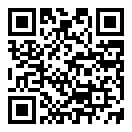 Slido #921 8346
https://app.sli.do/event/feM5JT34qMLuDUDwBXHDDH